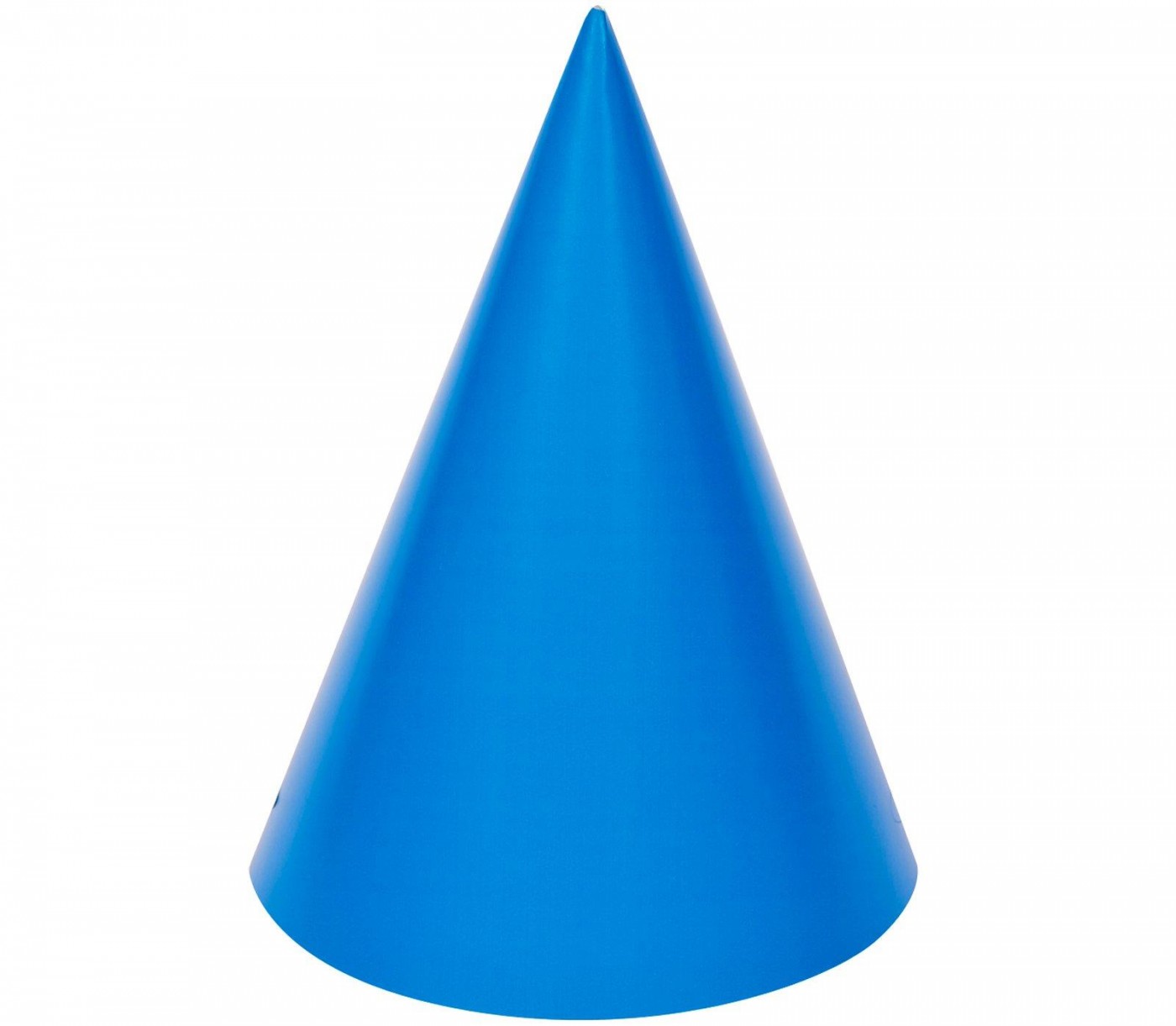 Kupa
Konstantin Ljepava VIII4
Osobine
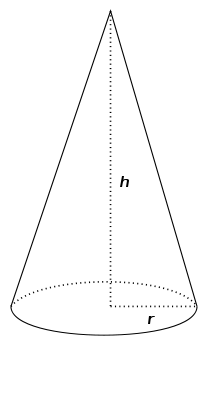 Kupa (Konus) je geometrijsko telo koje se sastoji od baze i omotača
Baza obuhvata krug, a omotač obrnuta konusna površ
Izvodnici kupe su duži koji spajaju vrh kupe i kružnice u bazi
Visina je duž koja spaja vrh kupe i kružnice u osnovi (pripada svim izvodnicima)
Osni presek se računa Pop= rH
Površina i zapremina
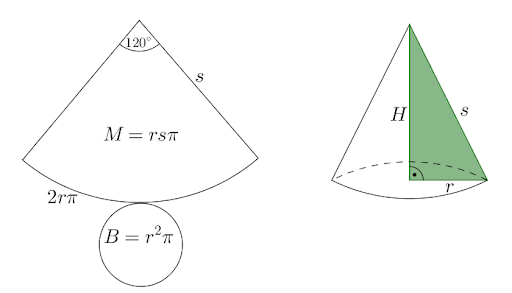 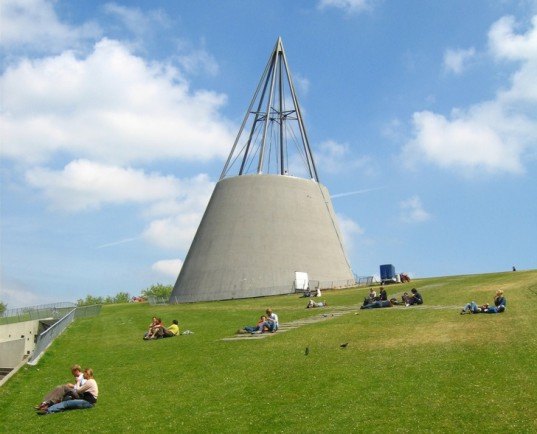 Gde nalazimo kupu?
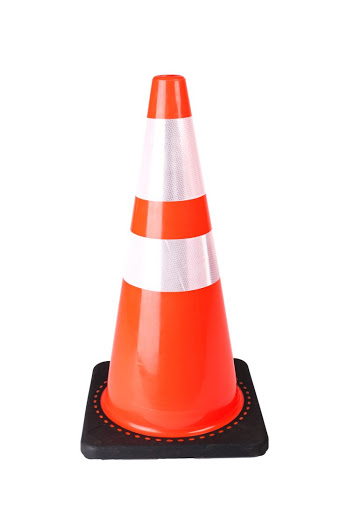 Oblik konusa nalazi se svuda oko nas kod korneta, raketa, trnja, kljunova životinja, prometnog konusa, drveća, kapa, šatora...
Još se nalazi i u građevinarstvu, uglavnom kod krovova, ponekada kao i oblik zgrada.
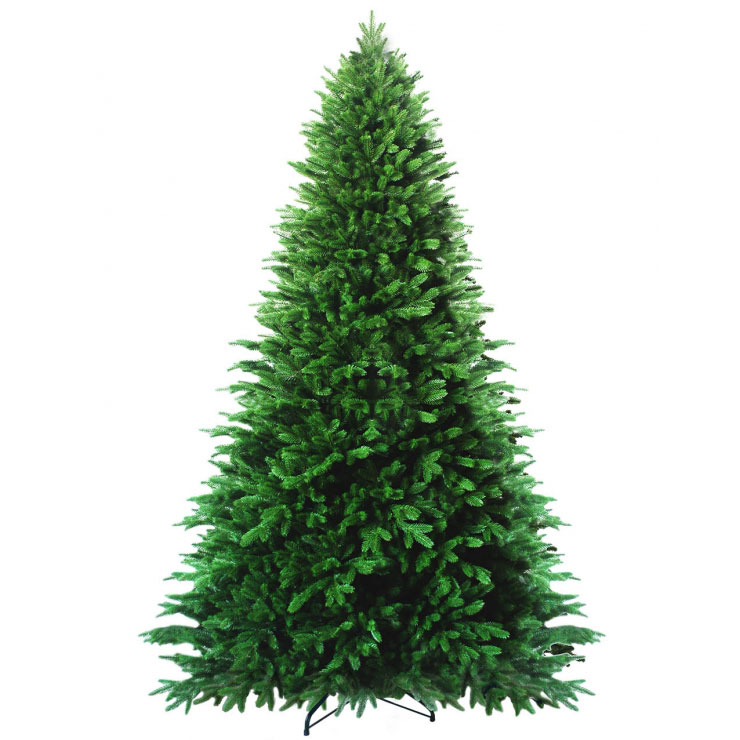 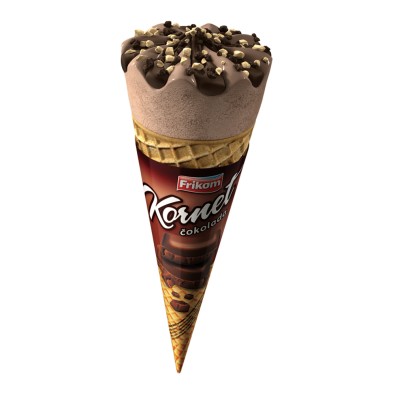 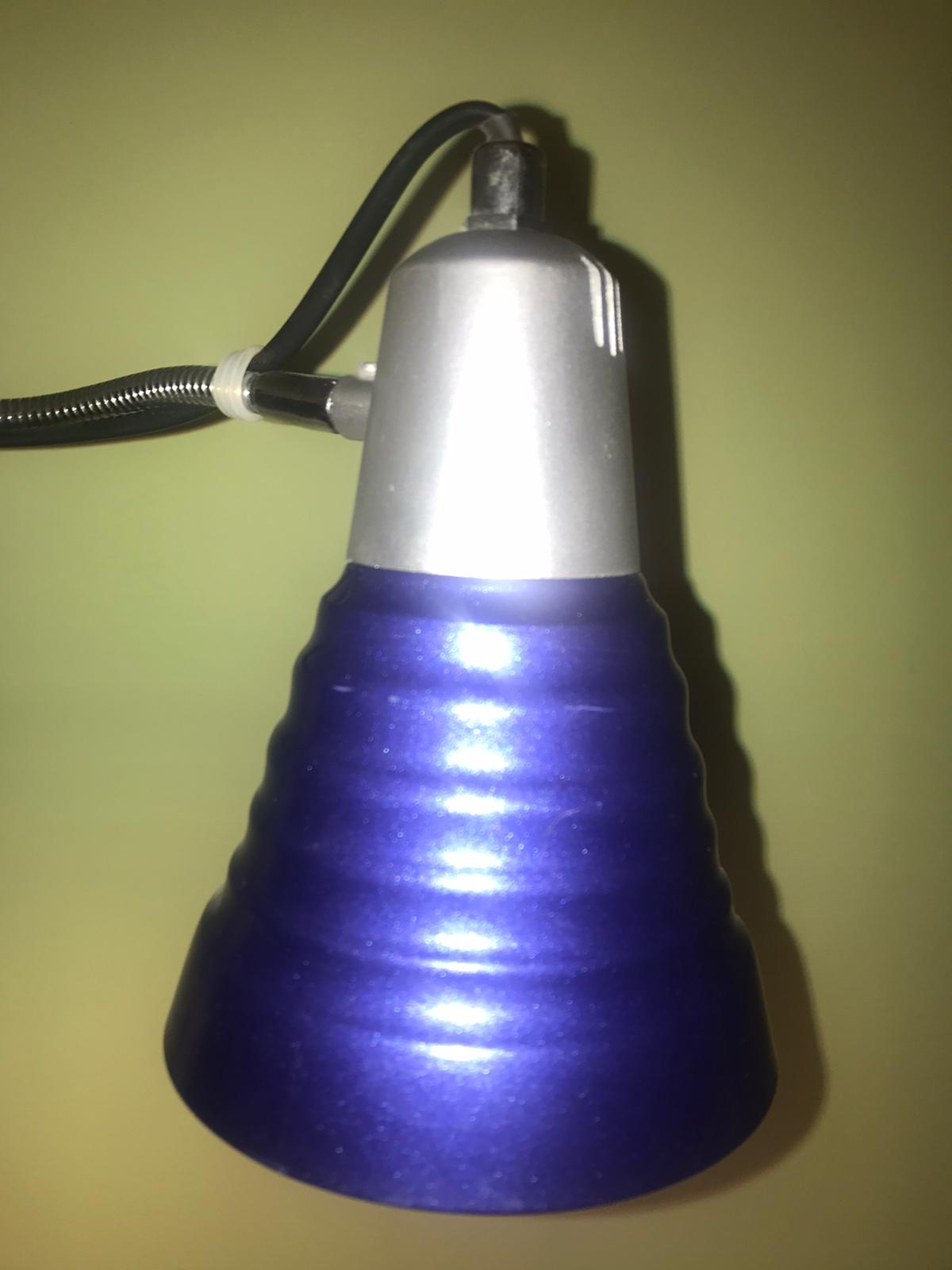 Model (papirni i pokvareni)
 Ppapir=239,68 cm²
 Vpapir=226,08 cm³
Vrh Lampe
P=378,8 cm²
 V=492,93 cm³
Kupa kod kuće